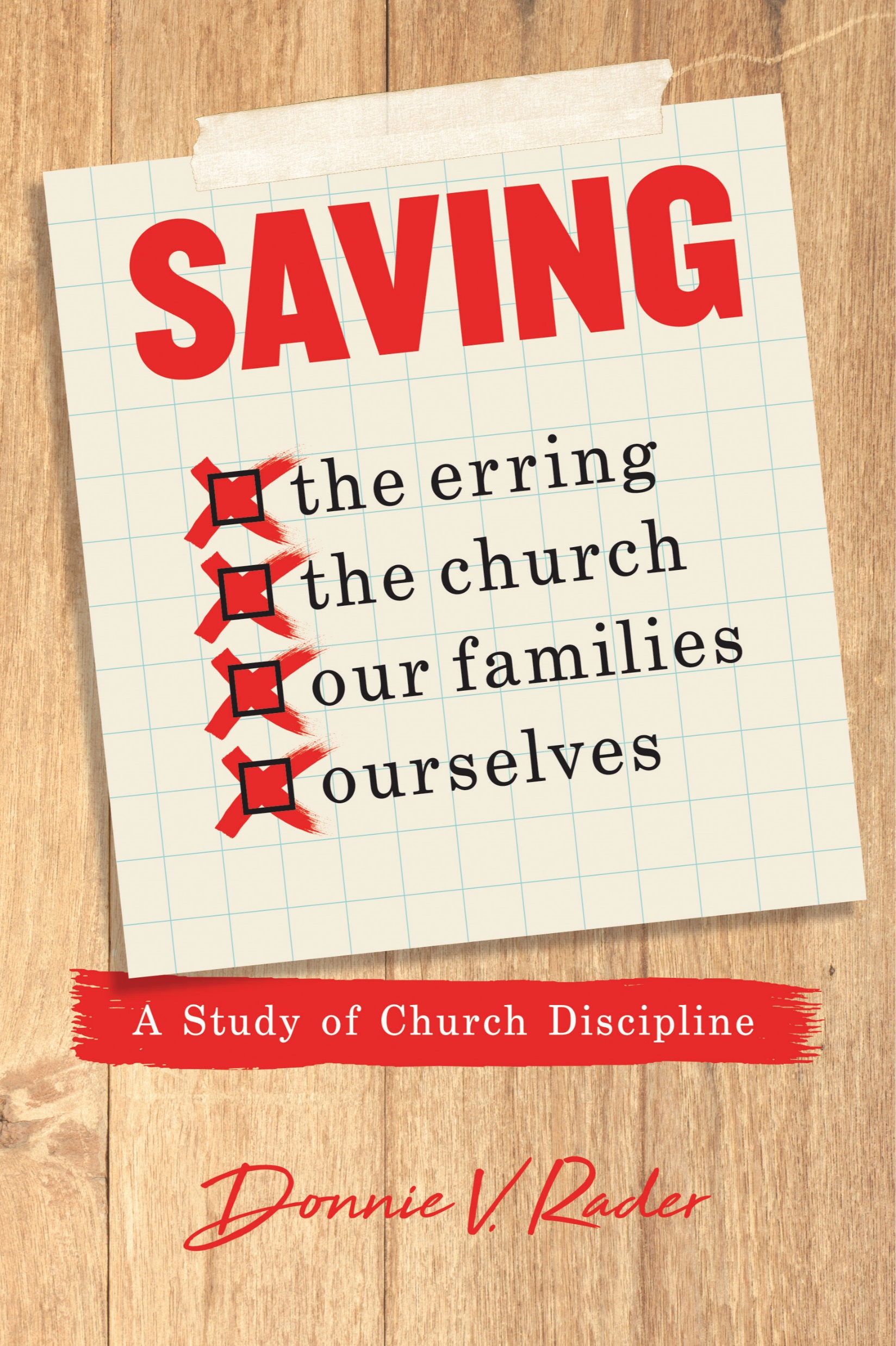 Contents
What is Discipline?
Personal Offenses
Public Offenses
The Forgotten & Misunderstood Command
The Purpose of Withdrawing & From Whom Should We Withdraw
The Case at Corinth (1 Cor. 5) – Part 1
The Case at Corinth (1 Cor. 5 & 2 Cor. 2, 7) – Part 2
The Case at Thessalonica (2 Thess. 3)
How to Treat those Disfellowshipped 
 Does it Apply to Family?
 Can We Withdraw from the Withdrawn?
 Procedure for Withdrawal
 Objections to and Questions about Withdrawal
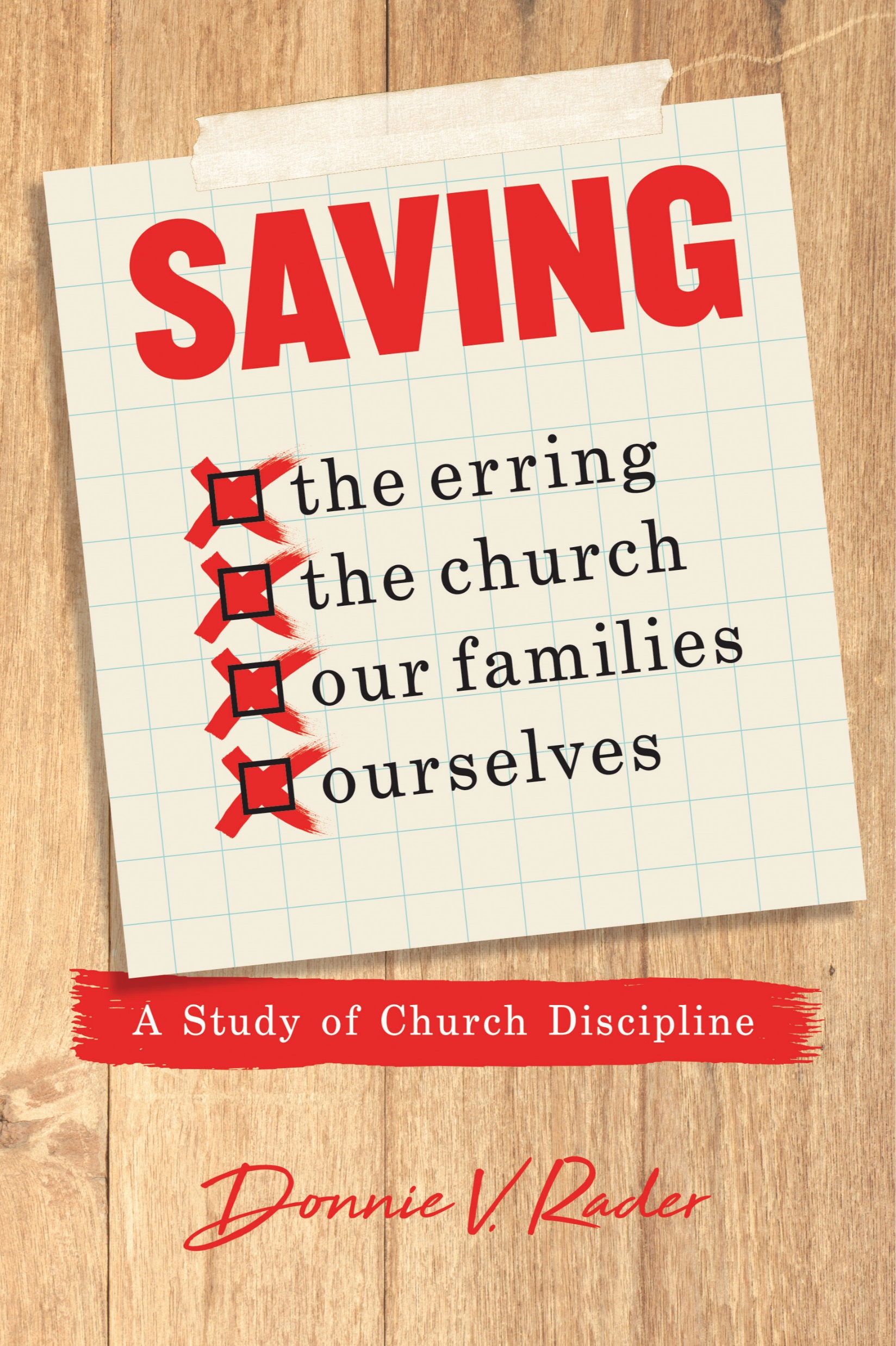 Had been forgotten at Corinth

Forgotten in many churches today
Can forget a command in different ways
Some churches forget to teach on it
Some churches forget to practice it
With some – not practiced at all
Others – only in “extreme” cases (i.e. a fornicator)
Some are inconsistent
The Forgotten Command
Had been forgotten at Corinth

Forgotten in many churches today
Can forget a command in different ways
Some churches forget to teach on it
Some churches forget to practice it
Create an environment where members (like undisciplined children) realize how far they can go without any discipline
Miss lot of services – nothing is said or done
Participate in worldliness – no action
Divorce and remarry – no questions asked
The Forgotten Command
Had been forgotten at Corinth

Forgotten in many churches today
Can forget a command in different ways
Some churches forget to teach on it
Some churches forget to practice it
Not only is withdrawal forgotten…
Even preventative discipline (teaching, etc.) is missing
Rebuke & correction (that should precede any withdrawal) is missing
The Forgotten Command
Had been forgotten at Corinth

Forgotten in many churches today

Why is it forgotten?
Not taught – thus, have a generation that doesn’t know what the Bible says on subject (Jud. 2:10)
Never seen it at work 
Using human wisdom – know a better way                (cf. Rom. 11:34)
The Forgotten Command
Had been forgotten at Corinth

Forgotten in many churches today

Why is it forgotten?
Easier course – because it can be unpleasant
Seen it abused (yet Lord’s Supper, Baptism & Gospel)
Afraid:
Hurt feelings (one in sin or their family)
Sever relationships
Drive people away
Losing members
Losing money
Lawsuits
The Forgotten Command
Saving the Erring, the Church, Our Families, and Ourselves
The Forgotten & Misunderstood Command
The Forgotten Command
The Misunderstood Command
Some Brethren
Misunderstand
What it is
How it is practiced
What it means
The Misunderstood Command
Misunderstanding
Hinders / Creates Barrier
“Christ remains forever” = not die
Jesus (Messiah) would
die (Jno. 12:32-34)
The Misunderstood Command
Baptism essential
(Mark 16:16)
If baptism essential = saved by water
Misunderstanding - Barrier
Miracles have ceased
(1 Cor. 13:8-10)
If no miracles today = God is not working today
Misunderstanding
Hinders – Creates Barrier
Misunderstanding
About
Withdrawing
Truth
About
Withdrawing
(1 Cor. 5)
(2 Thess. 3)
The Misunderstood Command
Misunderstanding - Barrier
“Kicking out of the church”
No one is being kicked out of the church
We can’t do that!
God adds (Acts 2:47) – God removes
We are removing the unfaithful from our fellowship
1 Cor. 5:13 – put away the wicked person
2 Thess. 3:6 – withdraw yourselves
Eph. 5:11 – have no fellowship
Not an effort to kick them out – but to bring them back (1 Cor. 5:5)
Discipline of children is not to teach them to be unloving – but rather love, obedience and reverence (Heb. 12:9-11)
The Misunderstood Command